Lịch sử 4
BÀI 17: NHÀ HẬU LÊ VÀ VIỆC TỔ CHỨC
QUẢN LÍ ĐẤT NƯỚC
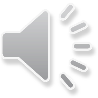 NHÀ HẬU LÊ VÀ VIỆC TỔ CHỨC
QUẢN LÍ ĐẤT NƯỚC
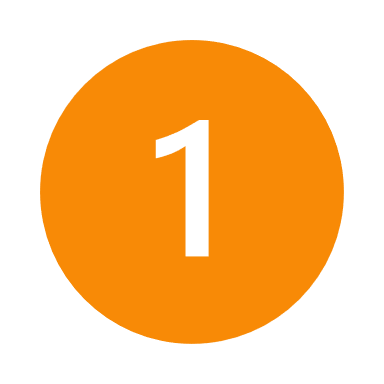 Hoàn cảnh ra đời của nhà Hậu Lê
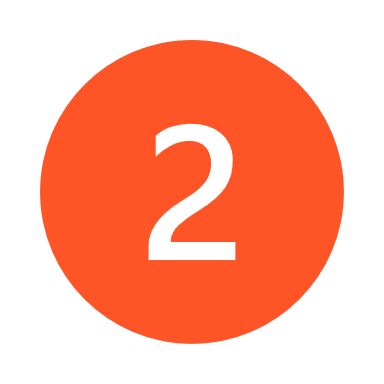 Bộ máy tổ chức nhà nước thời Hậu Lê và quyền lực của nhà vua.
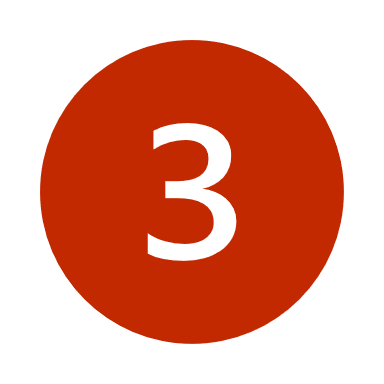 Bộ luật Hồng Đức
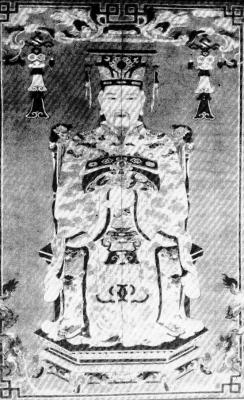 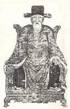 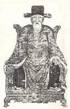 Vua 
Lê Thái Tông
Vua
 Lê Nhân Tông
Vua 
Lê Thánh Tông
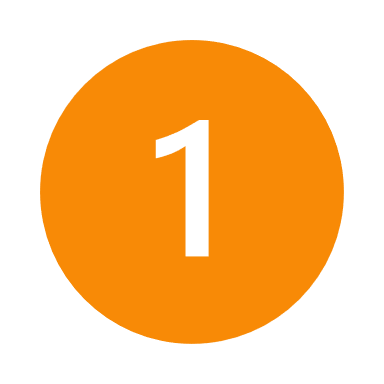 Hoàn cảnh ra đời của nhà Hậu Lê
Đọc thầm SGK trang 47 “ Năm 1428, Lê Lợi chính thức… vào đời vua Lê Thánh Tông (1460 – 1497)”
Nhà Hậu Lê ra đời vào thời gian nào?
 Ai là người thành lập?
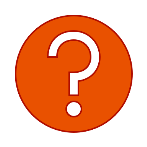 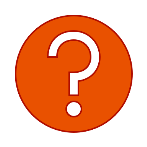 Đặt tên nước là gì? Đóng đô ở đâu?
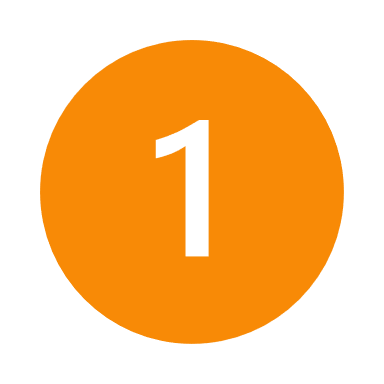 Hoàn cảnh ra đời của nhà Hậu Lê
Nhà Hậu Lê ra đời vào thời gian nào? 
Ai là người thành lập?
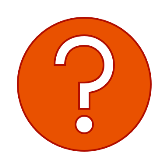 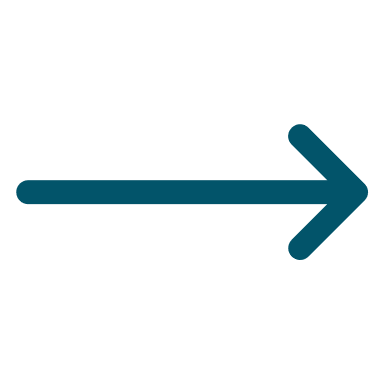 Nhà Hậu Lê ra đời năm 1428 do Lê Lợi thành lập.
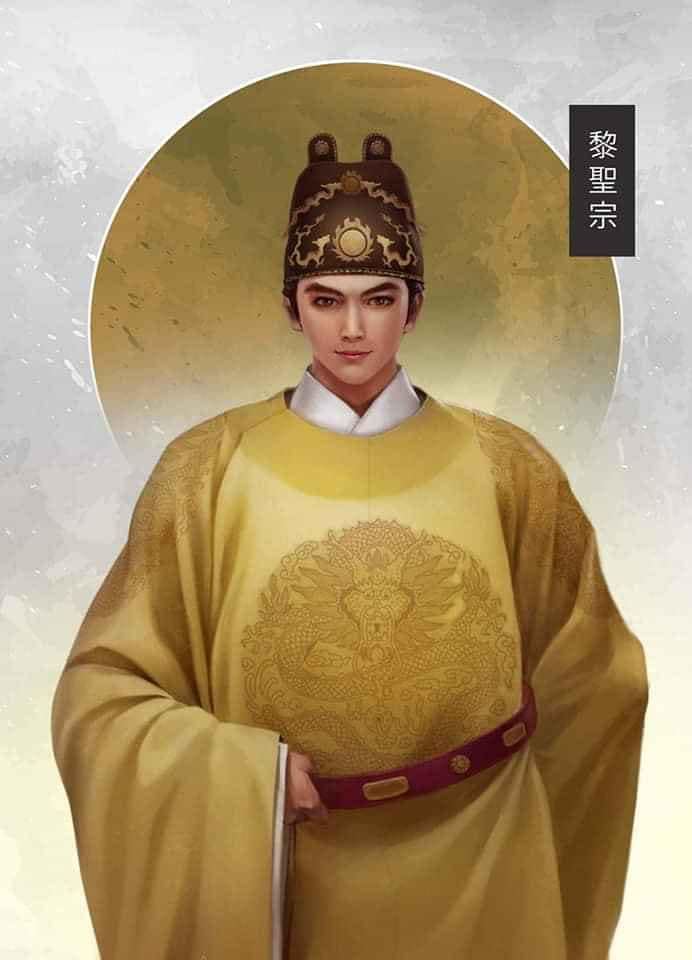 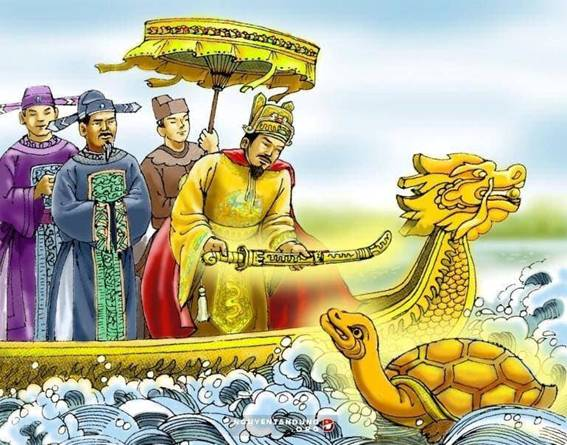 Lê Lợi (Lê Thái Tổ) 
1428 - 1433
[Speaker Notes: Đây chính là hình ảnh của vua Lê Lợi hay còn gọi là Lê Thái Tổ. Ông có công lao rất lớn trong việc giải phóng dân tộc với cuộc khởi nghĩa Lam Sơn toàn thắng kết thúc hơn 20 năm thống trị của giặc Minh, khôi phục nền độc lập lâu dài cho tổ quốc bắt đầu kỉ nguyên xây dựng mới Lê Lợi lên ngôi]
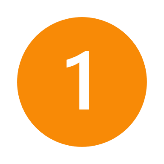 Hoàn cảnh ra đời của nhà Hậu Lê
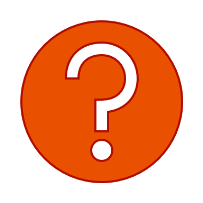 Sau khi lên ngôi, Lê Lợi đặt tên là gì và đóng đô ở đâu?
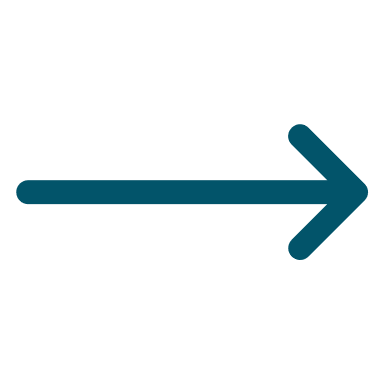 Sau khi lên ngôi, Lê Lợi lấy tên nước là Đại Việt. Đóng đô ở Thăng Long.
[Speaker Notes: Ở các triều đại trước thì tên nước ta là Đại Việt nhưng năm 1400 Hồ Quý Ly đã phế vua Trần và lập ra nhà Hồ và đổi tên nước là Đại Ngu.
Ngu tiếng cổ ở đây có nghĩa là sự an vui; khi LL lên ngôi hoàng đế lấy lại tên nước là đại việt]
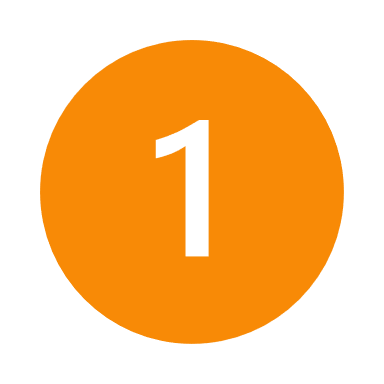 Hoàn cảnh ra đời của nhà Hậu Lê
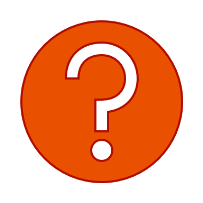 Vì sao triều đại này gọi là triều đại Hậu Lê?
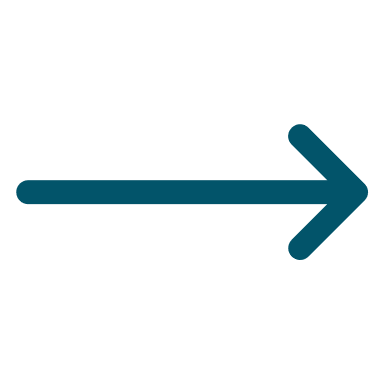 Gọi là Hậu Lê để phân biệt với triều Tiền Lê do Lê Hoàn lập ra từ thế kỉ thứ X.
[Speaker Notes: Lê Hoàn- Lê Đại Hành
Để hiểu rõ hơn cô mời các em cùng quan sát]
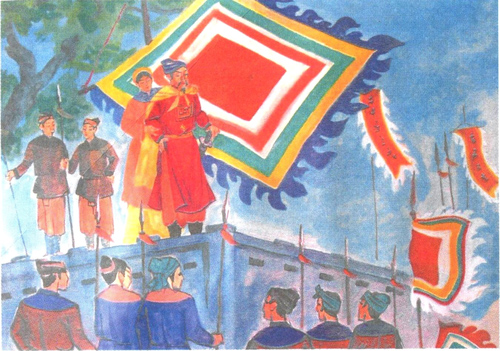 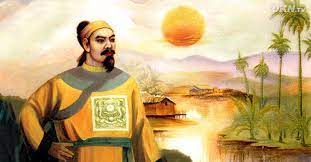 Vua Lê Hoàn (Nhà Tiền Lê)
Vua Lê Lợi (Nhà Hậu Lê)
[Speaker Notes: Đây là hình ảnh vu Lê Hoàn nhà tiền lê. Vua Lê Hoàn chính là Vua Lê Đại Hành, là người đã lãnh đạo nhân dân ta giành thắng lợi trong cuộc kháng chiến chống quân Tống lần thứ 1(năm 981)
Hình 2: đây là vua Lê Lợi (là vị vua đầu tiên của nhà hậu Lê)]
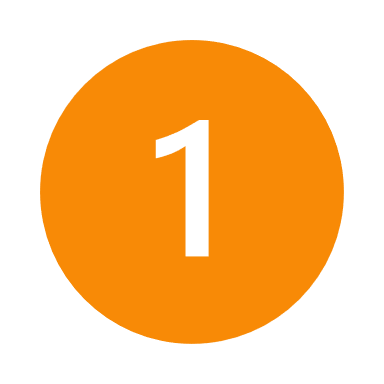 Hoàn cảnh ra đời của nhà Hậu Lê
- Nhà Hậu Lê ra đời năm 1428.
- Lê Lợi là người thành lập ra nhà Hậu Lê.
- Sau khi lên ngôi Lê Lợi lấy tên nước là Đại Việt và đóng đô ở Thăng Long.
[Speaker Notes: Như vậy các em đã nắm được hoàn cảnh ra đời của nhà Hậu Lê]
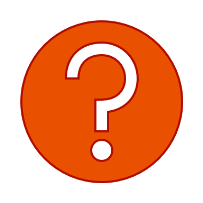 Kể tên một số vị vua thời Hậu Lê.
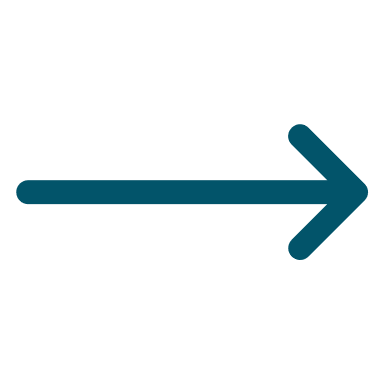 Các vị vua thời Hậu Lê:
+ Lê Thái Tổ
+ Lê Thánh Tông
+ Lê Nhân Tông
[Speaker Notes: Em hãy ….
Các em biết k vào thời HL chúng ta trải qua rất nhiều đời vua trong đó có các vị vua:  (kể tên)
Trong đó có các vị vua rất nổi tiếng trong việc quản lí và xây dựng đất nước]
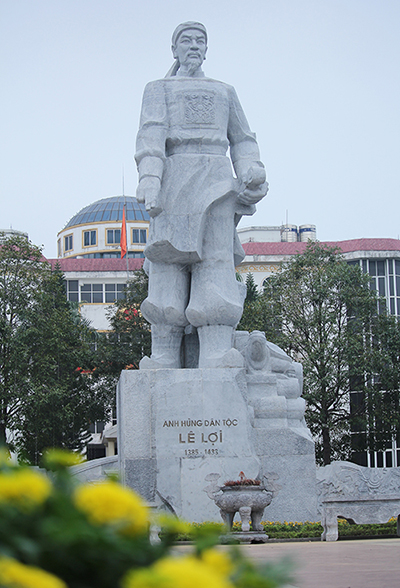 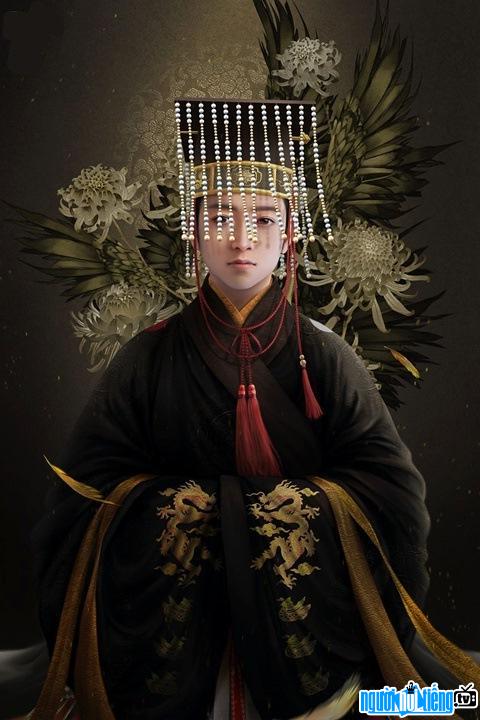 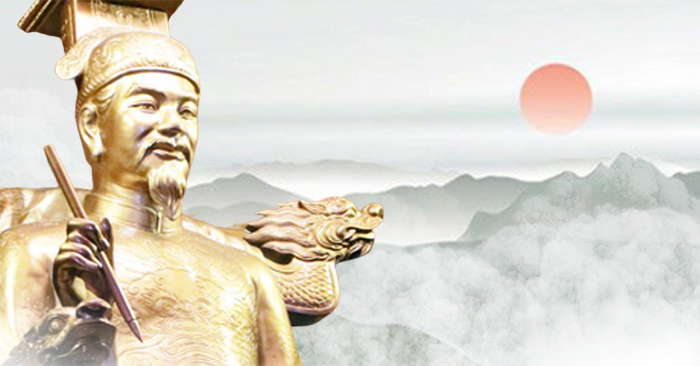 Lê Nhân Tông
Lê Thái Tổ
Lê Thánh Tông
[Speaker Notes: Vậy trải qua các đời vua nhà Hậu Lê thì việc tổ chức quản lí đất nước được diễn ra như thế nào?]
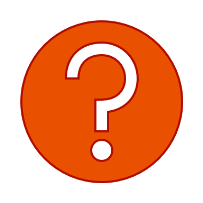 Việc quản lí đất nước dưới thời Hậu Lê như thế nào?
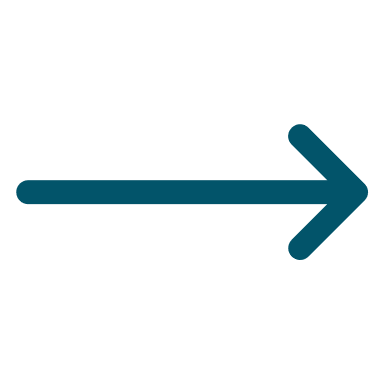 Việc tổ chức quản lí đất nước ngày càng được củng cố và đạt tới đỉnh cao vào đời vua Lê Thánh Tông.
Quan sát tranh và đọc SGK trang 47
Đoạn từ “Vua có uy quyền … các bộ và các viện.”
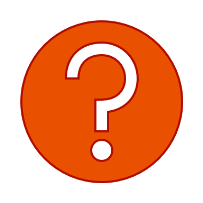 Tại sao nói vua có uy quyền tuyệt đối ?
+ Vua là người đứng đầu nhà nước, có quyền tuyệt đối. Mọi quyền lực đều tập trung vào tay vua. Vua trực tiếp là Tổng chỉ huy quân đội.
[Speaker Notes: Để tìm hiểu phần này các em hãy quan sát tranh và đọc ….
Các em suy nghĩ và trả lời câu hỏi sau: …
Để biết được vua có uy quyền như thế nào các em hãy quan sát tranh sau]
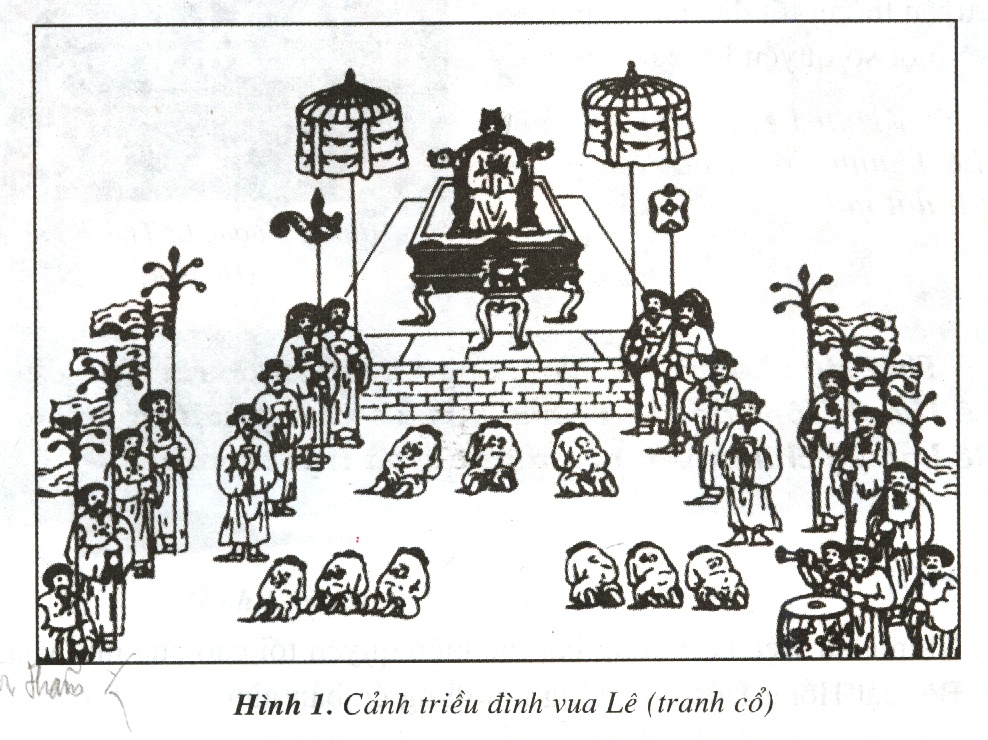 [Speaker Notes: Đây là bức tranh vẽ cảnh triều đình vua Lê.  Qua bức tranh chúng ta thấy vua Lê có uy quyền rất cao, nhà vua ngồi trên ngai vàng, các quan đứng hai bên, ai có việc gì bẩm báo thì phải quỳ xuống tâu vua. 
Ngoài ra còn có những việc sau cũng thể hiện uy quyền của vua như]
Quan sát tranh và đọc SGK trang 47
Đoạn từ “Vua có uy quyền … các bộ và các viện.”
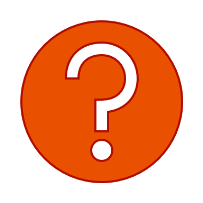 Tại sao nói vua có uy quyền tuyệt đối ?
+ Vua là người đứng đầu nhà nước, có quyền tuyệt đối. Mọi quyền lực đều tập trung vào tay vua. Vua trực tiếp là Tổng chỉ huy quân đội.
+ Bãi bỏ những chức quan cao cấp nhất như Tướng quốc, Đại tổng quản, Đại hành khiển.
+ Lập ra các bộ và các viện.
[Speaker Notes: Để hiểu rõ về bộ máy nhà nước cũng như quyền lực của nhà vua, cô mời các em quan sát sơ đồ sau]
Sơ đồ bộ máy hành chính nhà nước
Thời Hậu Lê
Thời Trần
Vua (Thiên tử)
Các bộ
Các viện
Vua
Lộ
Đạo
Phủ
Phủ
Huyện
Huyện
Xã
Xã
[Speaker Notes: Đây là sơ đồ bộ máy hành chính nhà nước thời Trần và thời Hậu Lê
Ở thời Trần, vua cũng là người cao nhất và dưới vua là các đơn vị hành chính … 
Ở thời Hậu Lê vua cũng là cao nhất, vua còn được coi là thiên tử(đứa con của trời), dưới vua có các bộ và các viện để giúp việc cho vua
Như vậy ta thấy bộ máy nhà nước thời hậu Lê đã hoàn chỉnh và chặt chẽ hơn thời nhà Trần
Các quan lại thời Trần chủ yếu là quan lại và quý tộc nhưng ở thời Hậu Lê giúp việc cho vua là các tầng lớp nho sĩ đỗ đạt thuộc các tầng lớp xã hội
Qua đó ta thấy tổ chức bộ máy nhà hậu lê rất chặt chẽ]
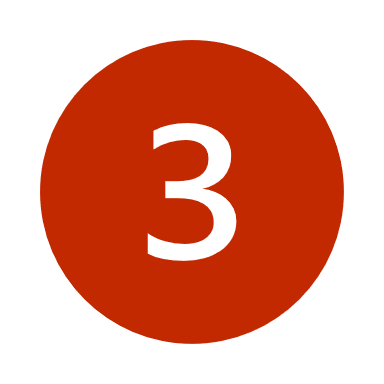 Bộ luật Hồng Đức
Đọc thầm SGK phần còn lại
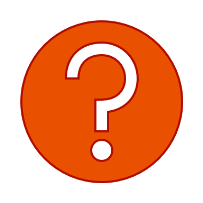 Để quản lí đất nước, nhà Hậu Lê đã làm gì ?
Để quản lí đất nước vua Lê Thánh Tông đã cho vẽ bản đồ đất nước, gọi là bản đồ Hồng Đức.
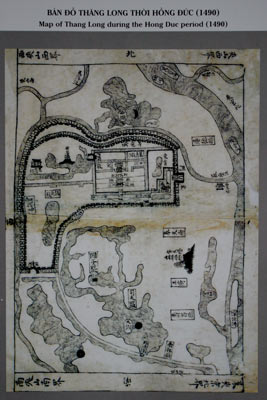 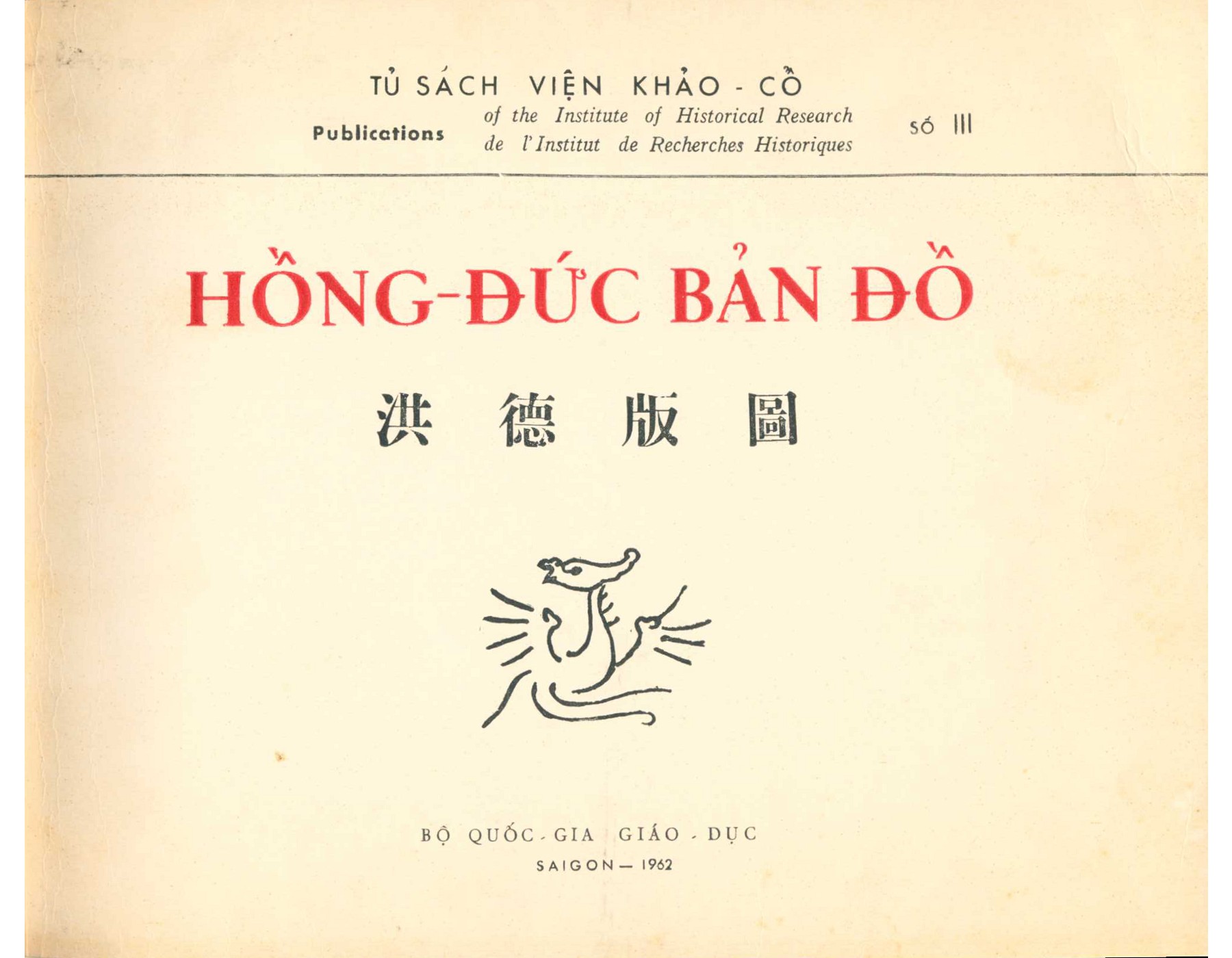 [Speaker Notes: Vua lê thánh tông đã cho vẽ bản đồ đất nước, gọi là bản đồ Hồng Đức. Đây là bản đồ đầu tiên của nước ta và ban hành bộ luật hồng đức
Việc vẽ bản đồ nhằm khẳng định được chủ quyền của đất nước]
Đọc thầm SGK phần còn lại
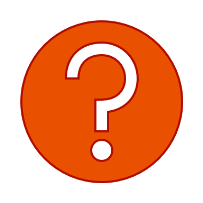 Để quản lí đất nước, nhà Hậu Lê đã làm gì ?
Để quản lí đất nước vua Lê Thánh Tông đã cho vẽ bản đồ đất nước, gọi là bản đồ Hồng Đức . 
Ban hành Bộ luật Hồng Đức.
[Speaker Notes: Ngoài vẽ bản đồ vua Lê Thánh Tông còn ban hành bộ luật hồng đức]
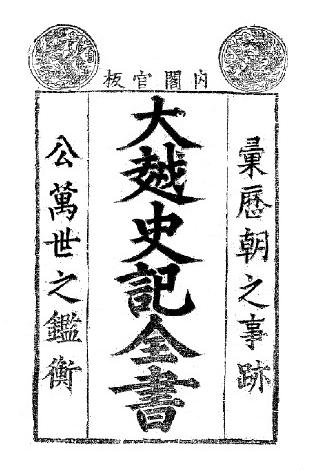 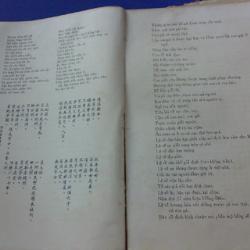 [Speaker Notes: Đây là hình ảnh những tài liệu cổ ghi lại bộ luật hồng đức và bộ luật hồng đức đã trải qua một quá trình xây dựng lâu dài từ thời vua Lê Thái Tổ đến đời vua Lê thánh tông mới hoàn thành. Là một trong những thành tựu lớn về khoa học và giáo dục thời hậu lê. Bộ luật đã trở thành pháp luật thời Hậu Lê cho đến những triều đại sau cho đến tận tk 18.]
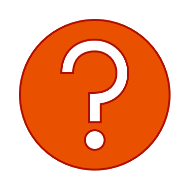 Nội dung cơ bản của Bộ luật Hồng Đức là gì ?
+ Bảo vệ quyền lợi của nhà vua, quan lại, địa chủ.
+ Bảo vệ chủ quyền của quốc gia.
+ Khuyến khích phát triển kinh tế.
+ Giữ gìn truyền thống tốt đẹp của dân tộc.
+ Bảo vệ một số quyền lợi của phụ nữ.
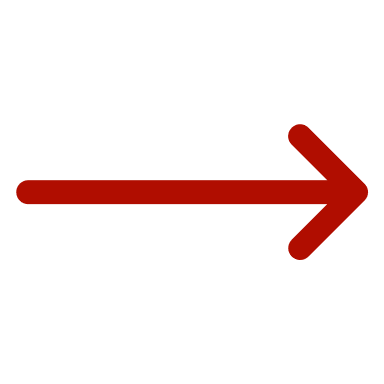 Đây là công cụ để vua Lê cai quản đất nước.
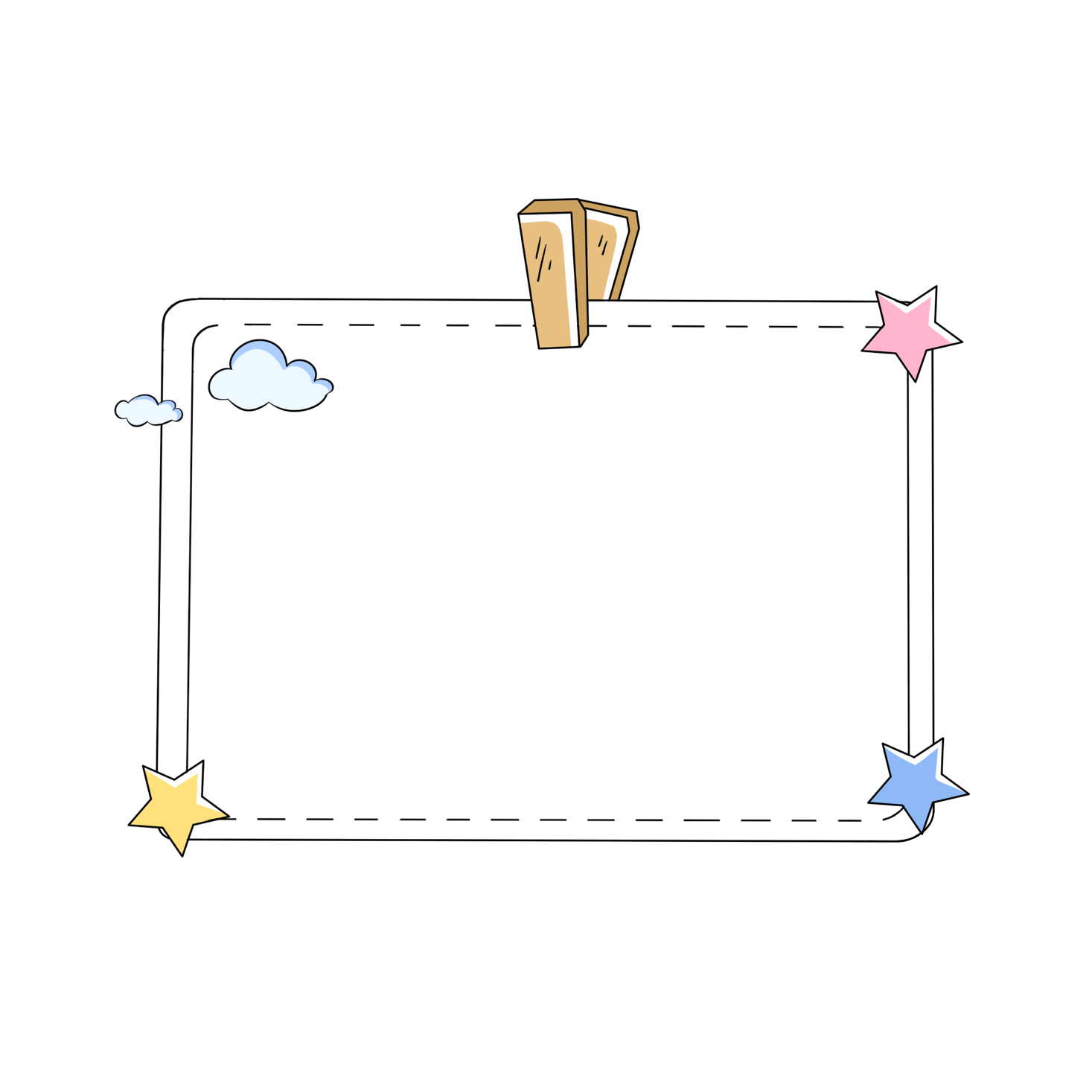 GHI NHỚ
Thời Hậu Lê, việc tổ chức quản lý đất nước rất chặt chẽ. Lê Thánh Tông đã cho vẽ bản đồ và soạn Bộ luật Hồng Đức để bảo vệ chủ quyền của dân tộc và trật tự xã hội.
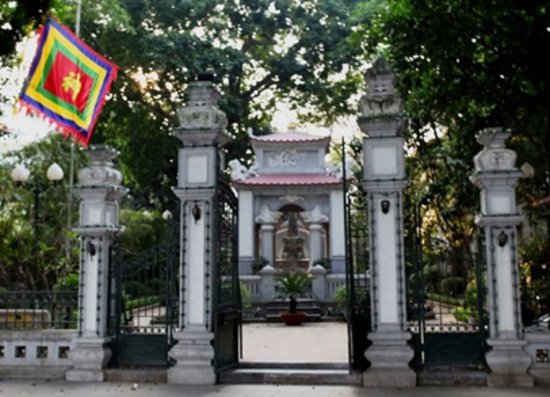 [Speaker Notes: Nhờ vào BỘ luật Hồng Đức để quản lí nhà nước, đời sống nhân dân đã vô cùng ấm no, sản xuất chăn nuôi đều rất phát triển, để bày tỏ đến công lao của các vị vua thời HL, nhân dân ta đã lập các miếu thờ. Các em đang được nhìn thấy trên màn hình là miếu thờ vua lê thái tổ ở Hà Nội]
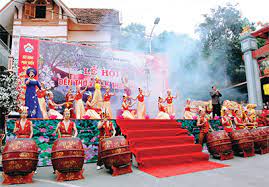 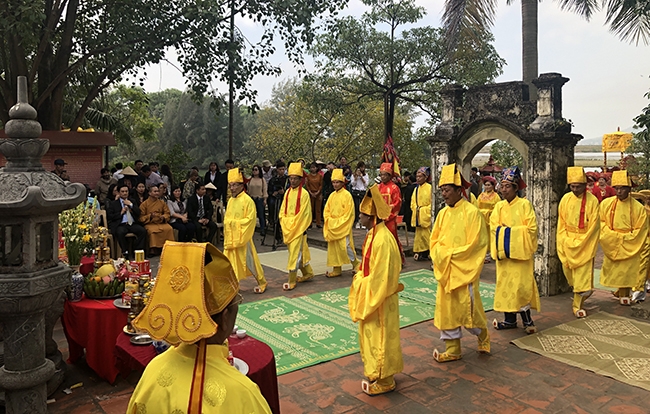 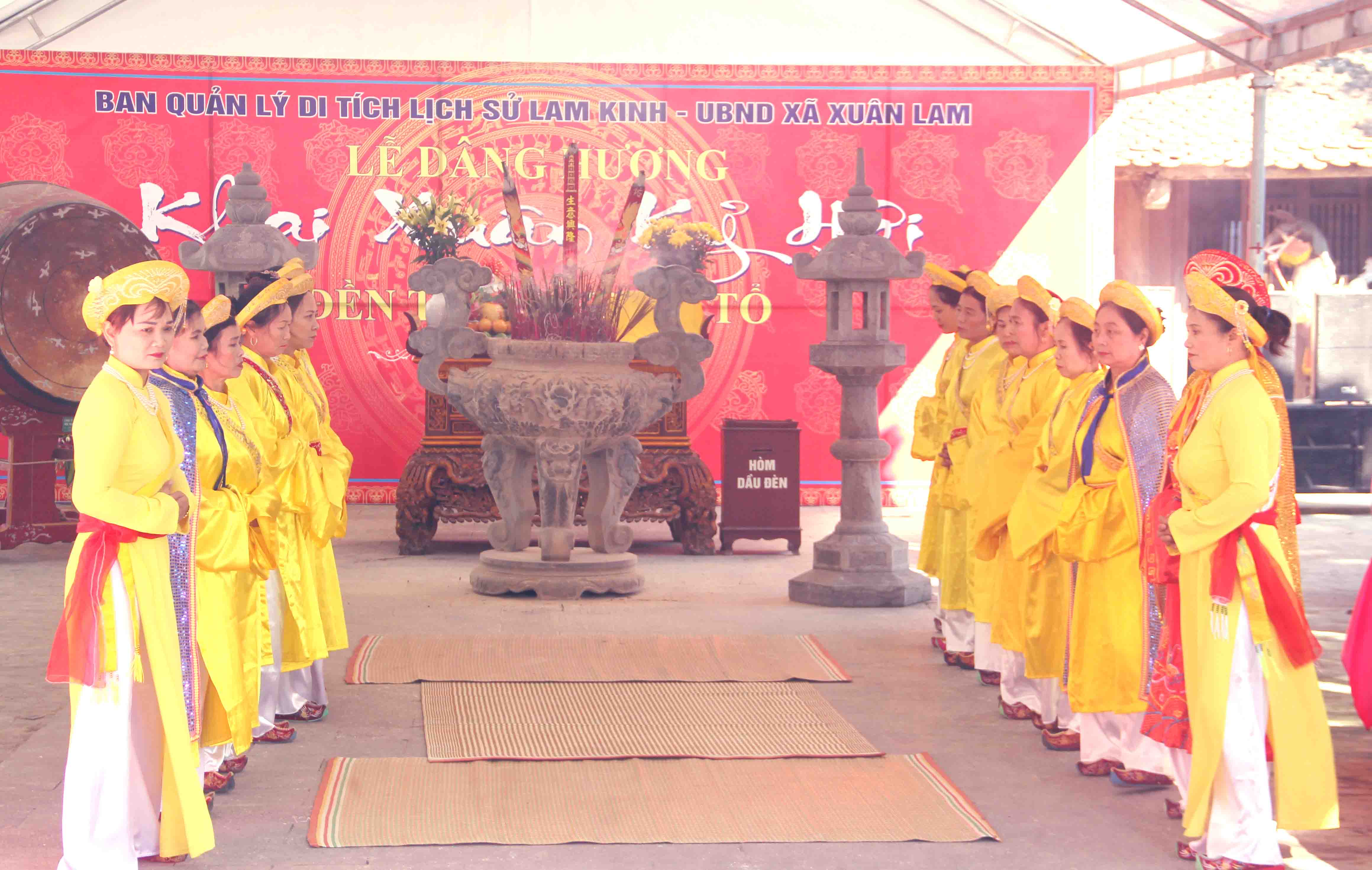 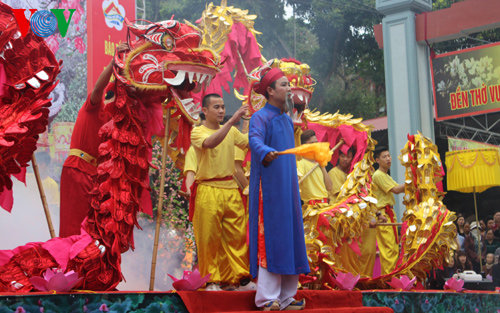 [Speaker Notes: Hằng năm, người dân tổ chức rất long trọng để tưởng nhớ công ơn to lớn của các vị vua.]
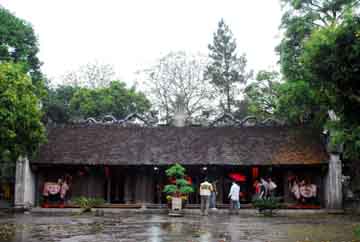 §Òn thê vua Lª cßn gäi lµ Th¸i miÕu nhµ HËu Lª
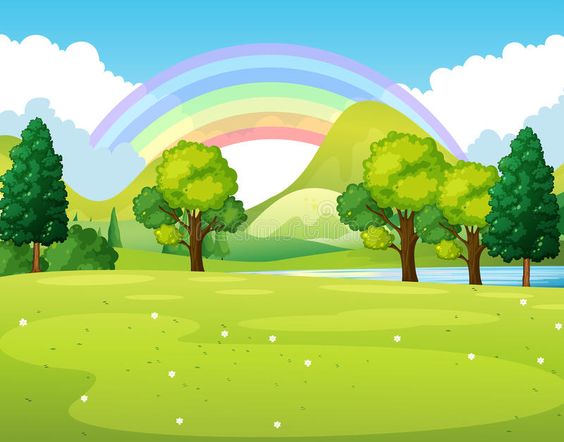 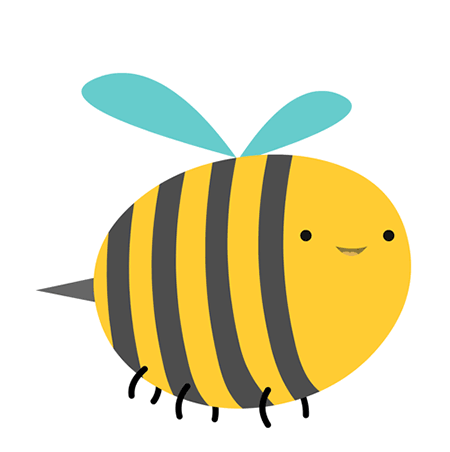 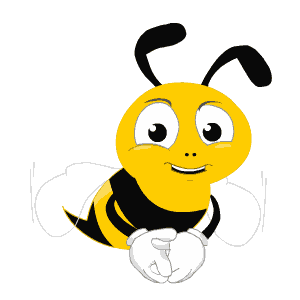 non
Ong
học
việc
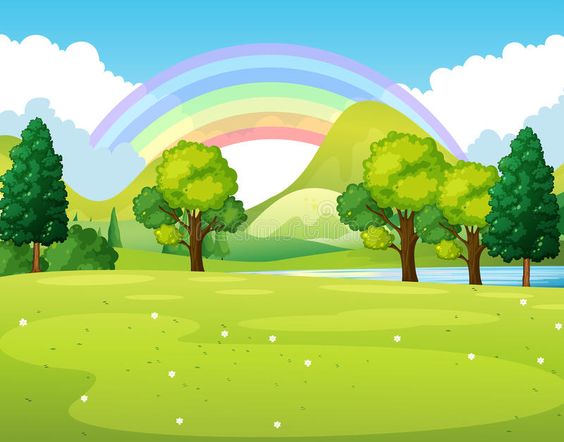 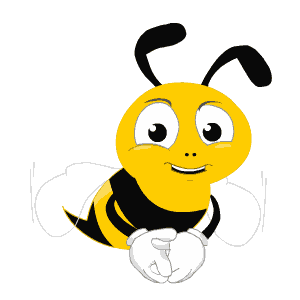 Niên hiệu của Lê Lợi khi lên làm vua?
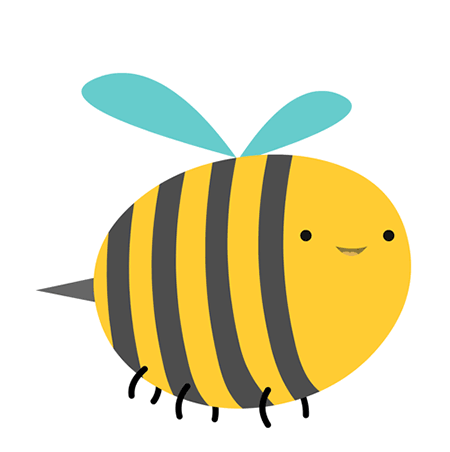 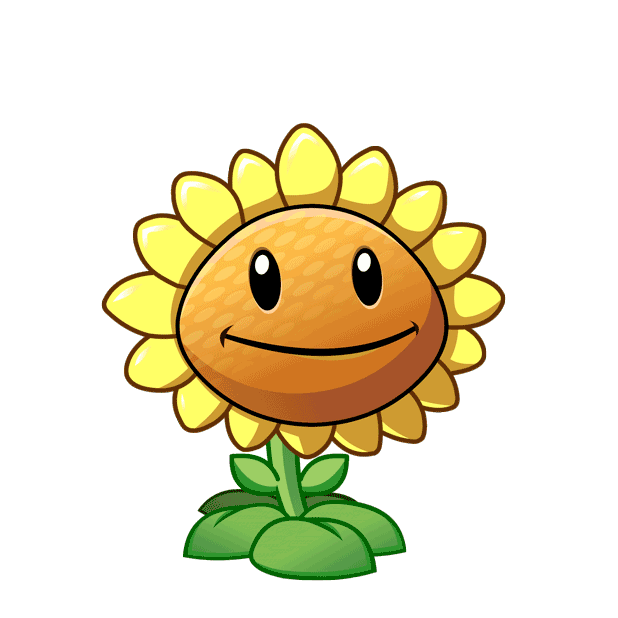 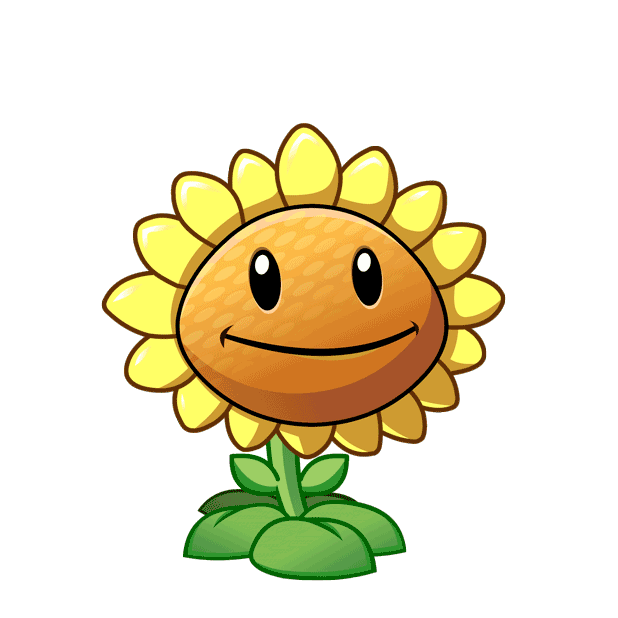 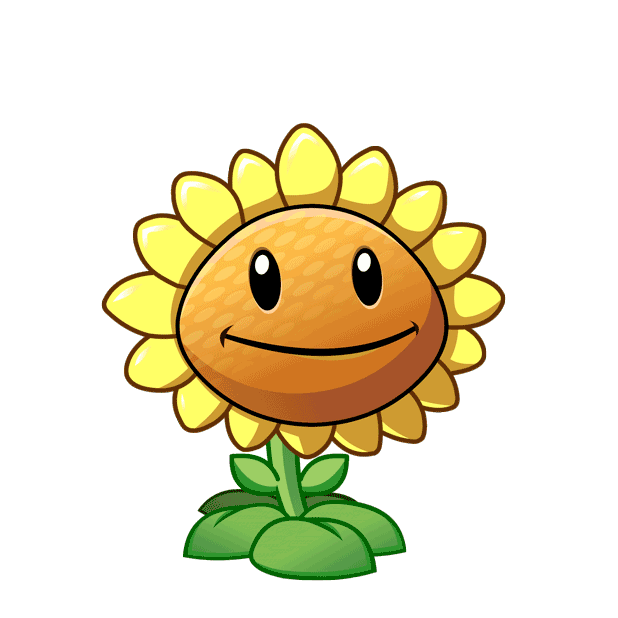 A. Lê Thái Tổ
B. Lý Thái Tổ
C. Lê Thánh Tông
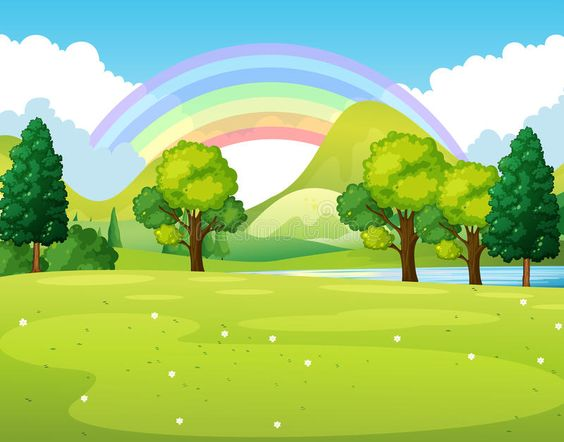 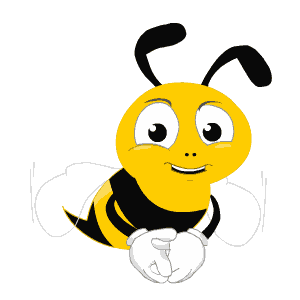 Nhà Hậu Lê ra đời vào năm?
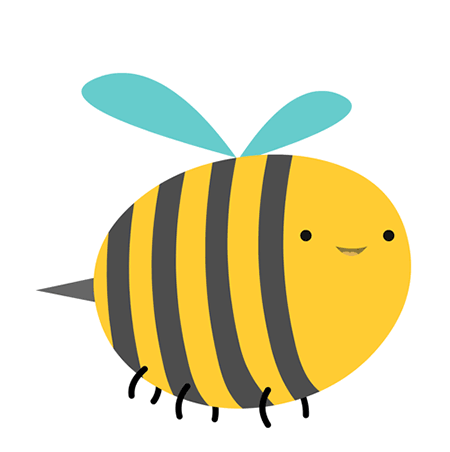 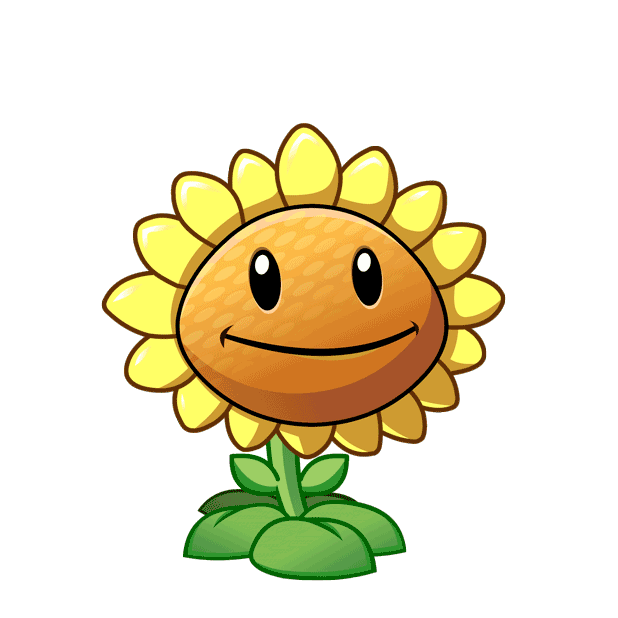 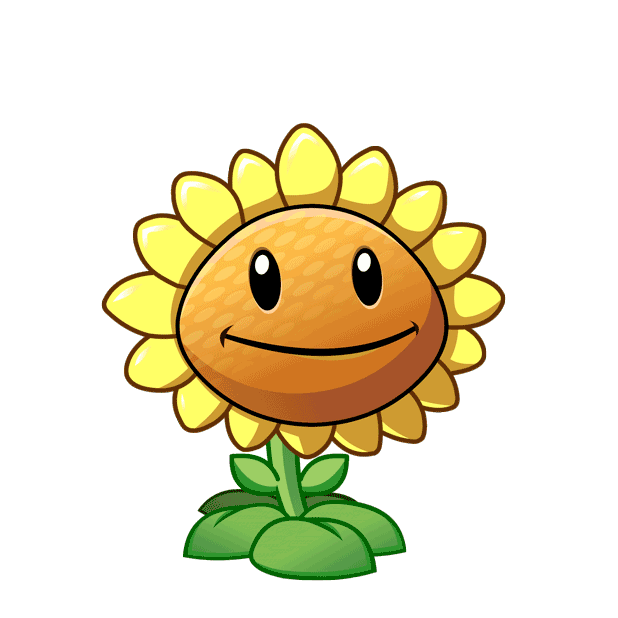 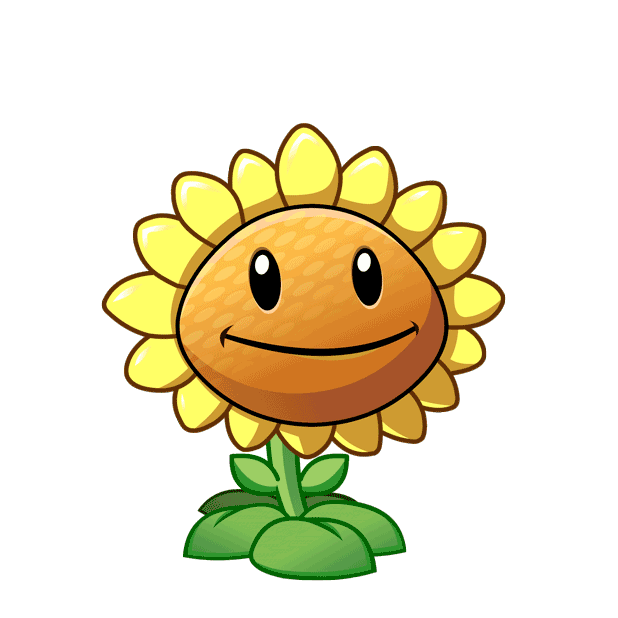 A. 1406
B. 1428
C. 1408
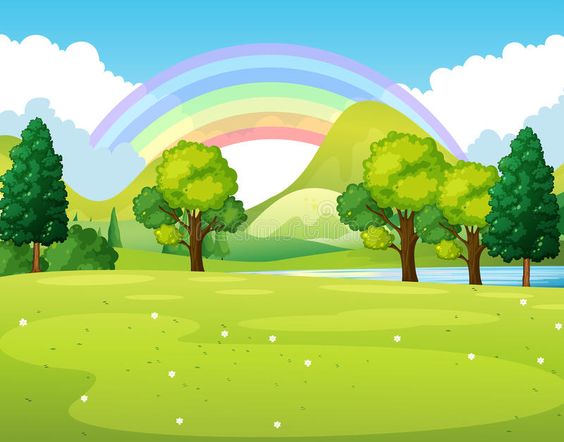 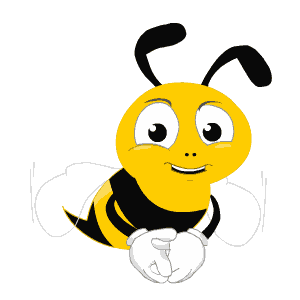 Tên gọi lịch sử nước ta thời Hậu Lê ?
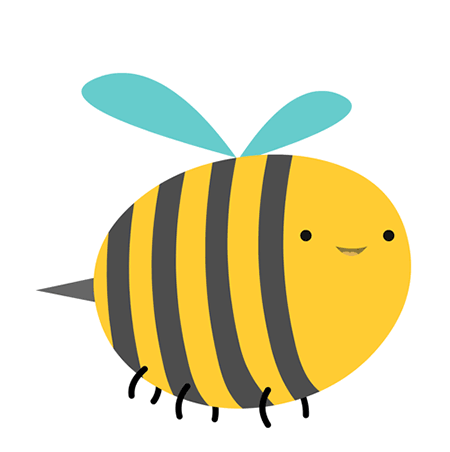 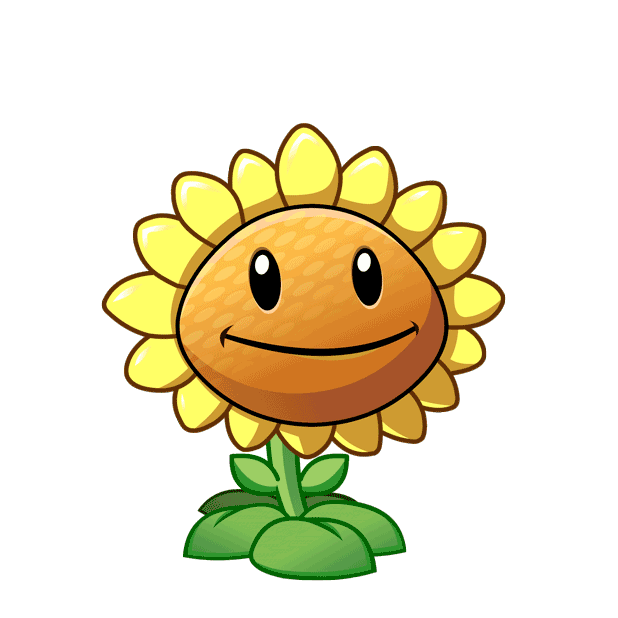 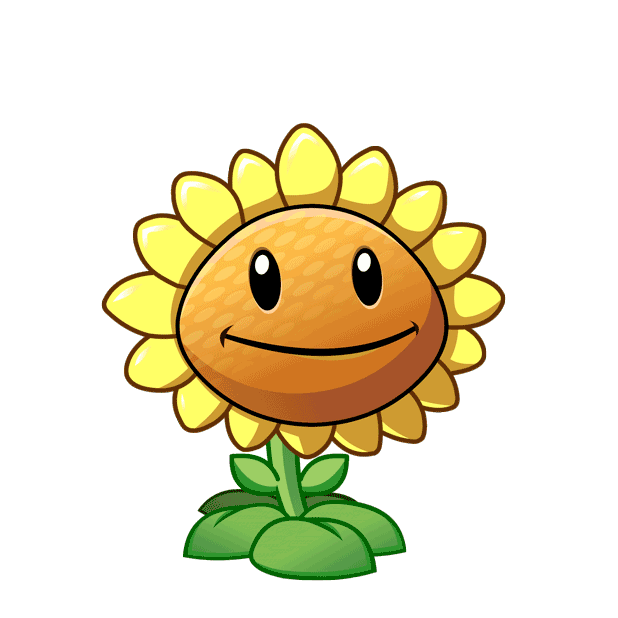 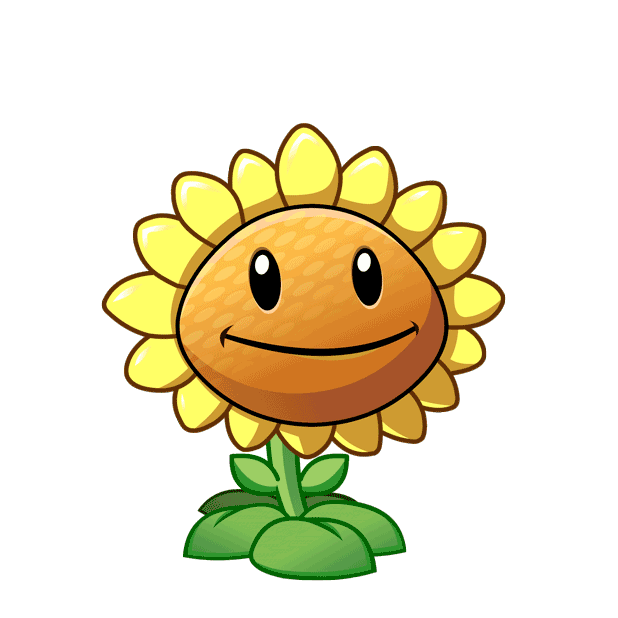 A. Đại Ngu
B. Đông Quan
C. Đại Việt
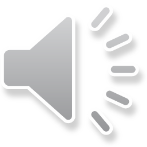 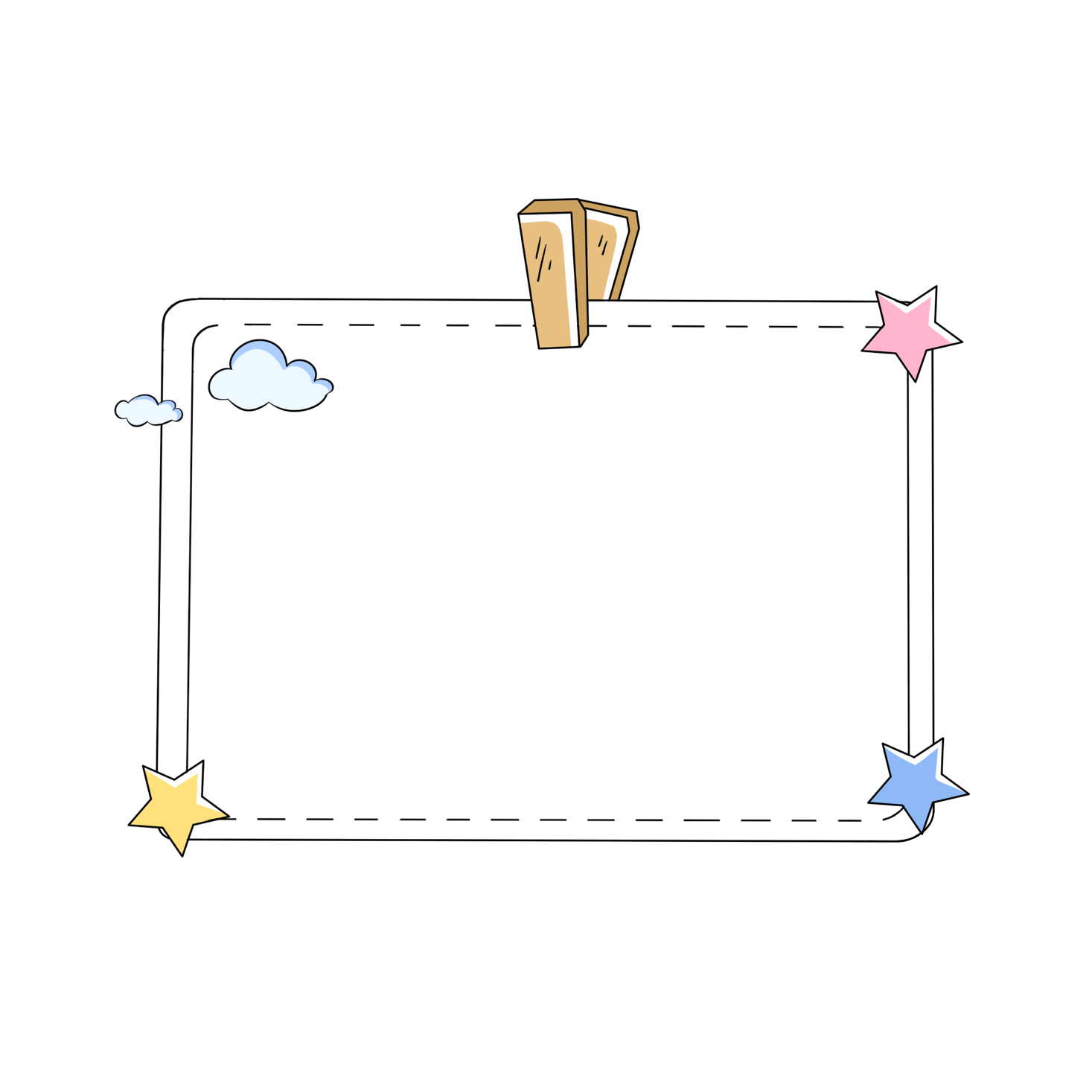 Nhiệm vụ học tập tiếp theo
Xem lại ghi nhớ bài học.
Chuẩn bị bài
	 “ Trường học thời Hậu Lê”
XIN CHÀO VÀ 
HẸN GẶP LẠI CÁC EM
[Speaker Notes: Cô hi vọng qua tiết học này sẽ mang lại cho các em thật nhiều kiến thức bổ ích và càng thêm yêu lịch sử nước ta
Và bây giờ xin chào và hẹn gặp lại các em vào những tiết học sau]